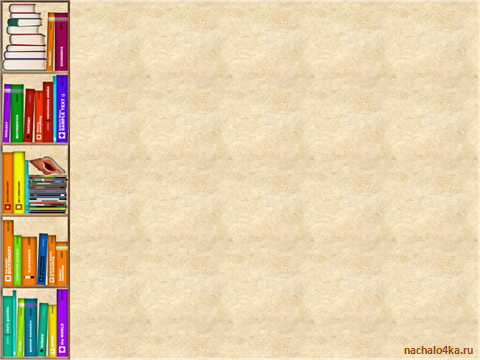 Л. Н. Толстой. «Акула».
Подготовила: учитель начальных классов 
Денисенко Мария Евгеньевна
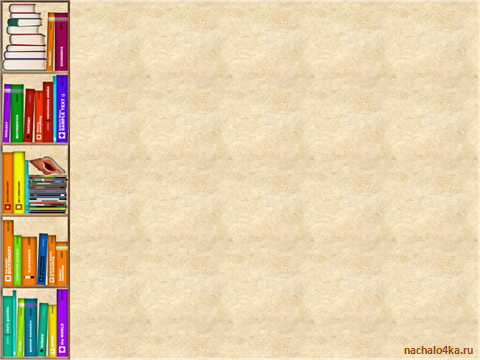 ТайнаЯ тебе открою тайну, Никому не говори... Если рано ты проснешься, Если встанешь до зари, Если тихо выпьешь чаю, Если выйдешь из дверей, Если ты пойдешь направо, А потом чуть-чуть левей, Обогнешь большой колодец, Обойдешь засохший пруд... Там, у старой водокачки, Под забором две собачки Громко косточку грызут!
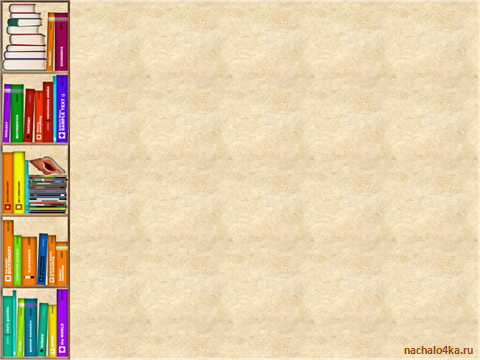 Л. Н. Толстой. «Акула».
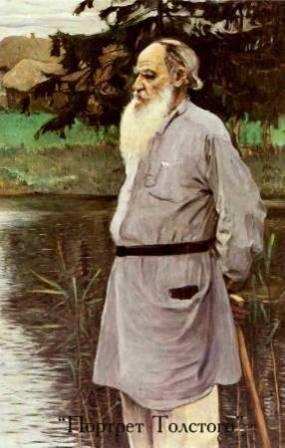 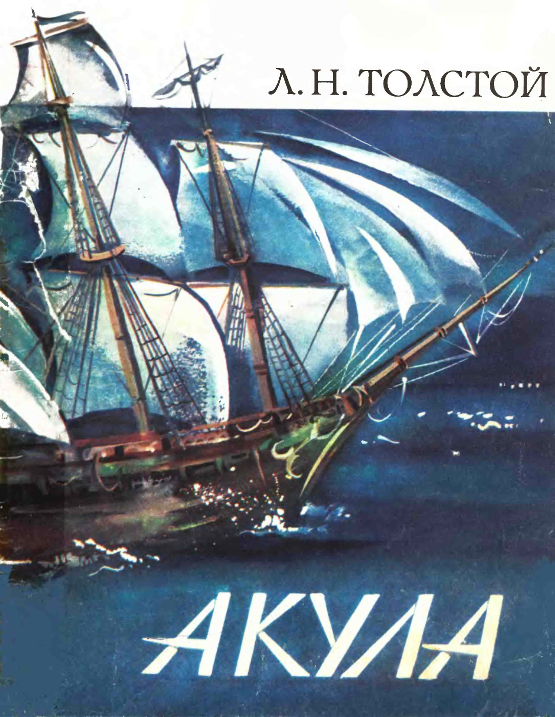 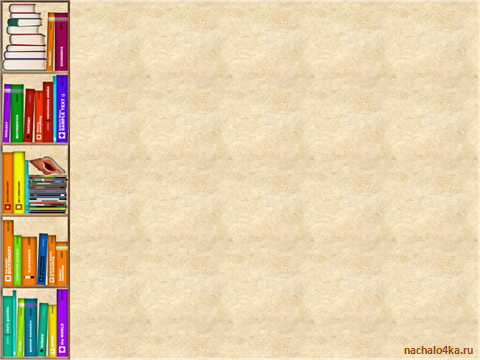 Что может произойти в рассказе с таким названием?
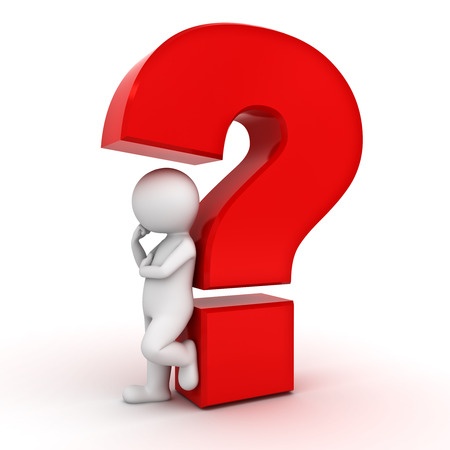 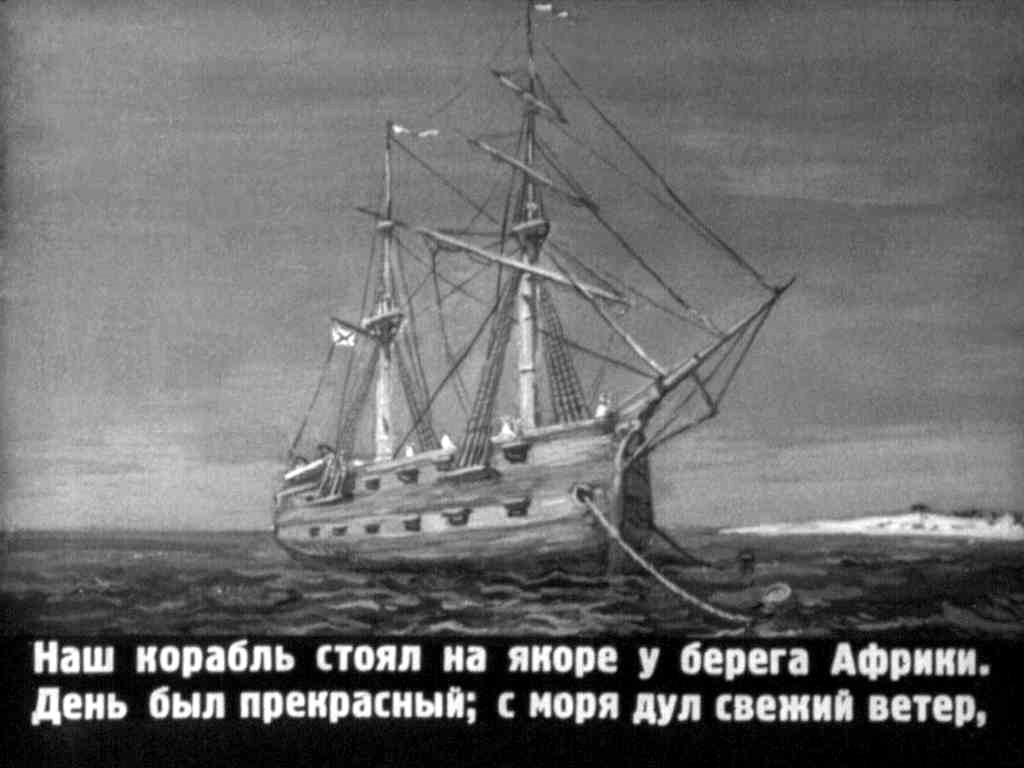 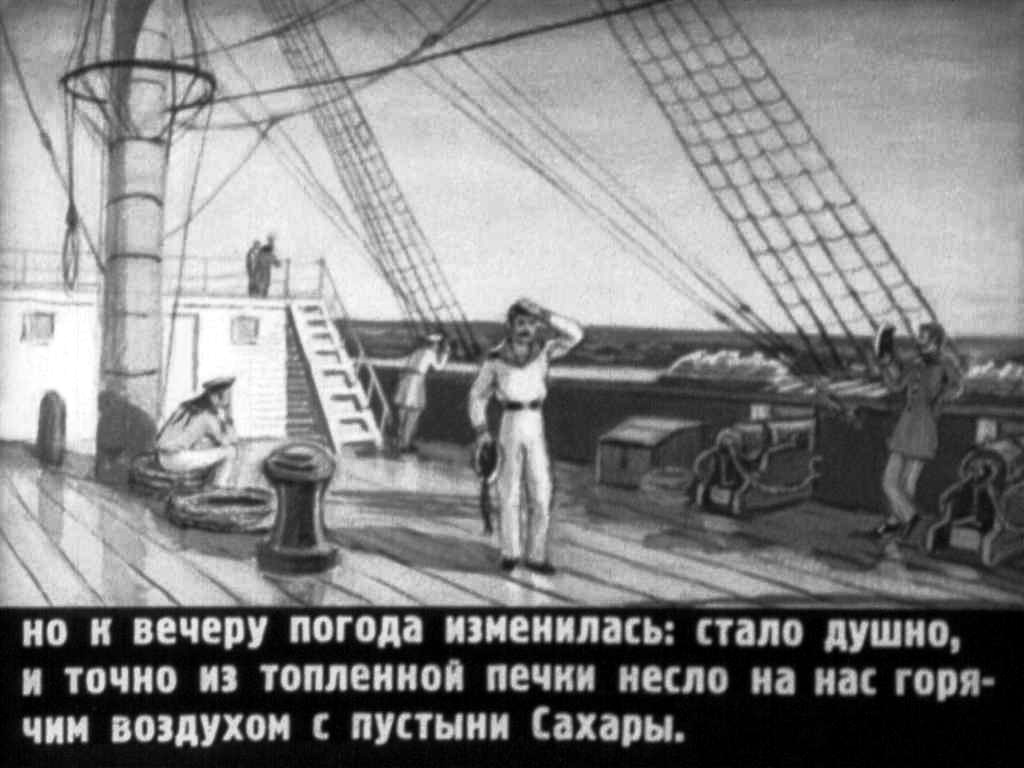 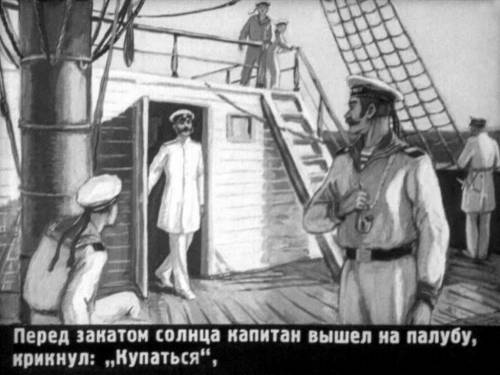 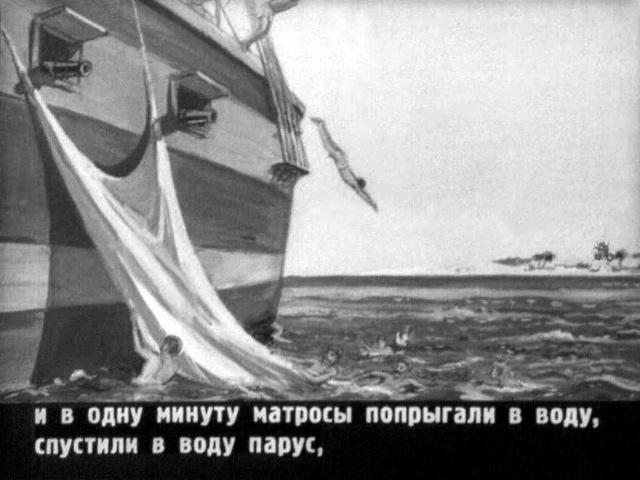 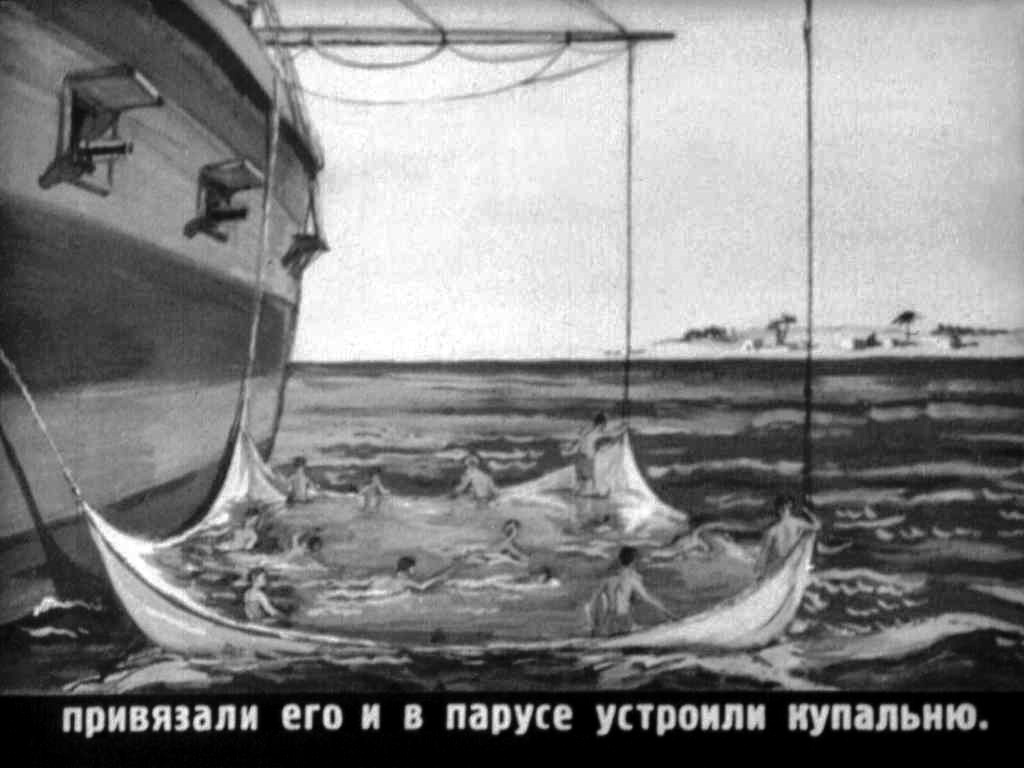 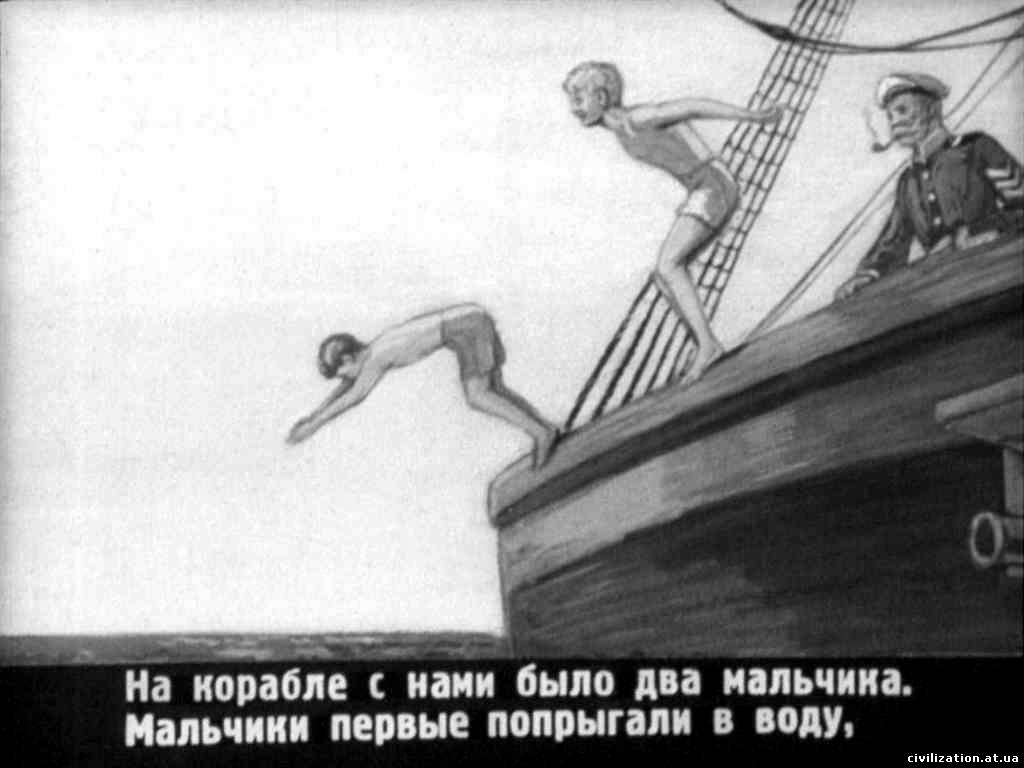 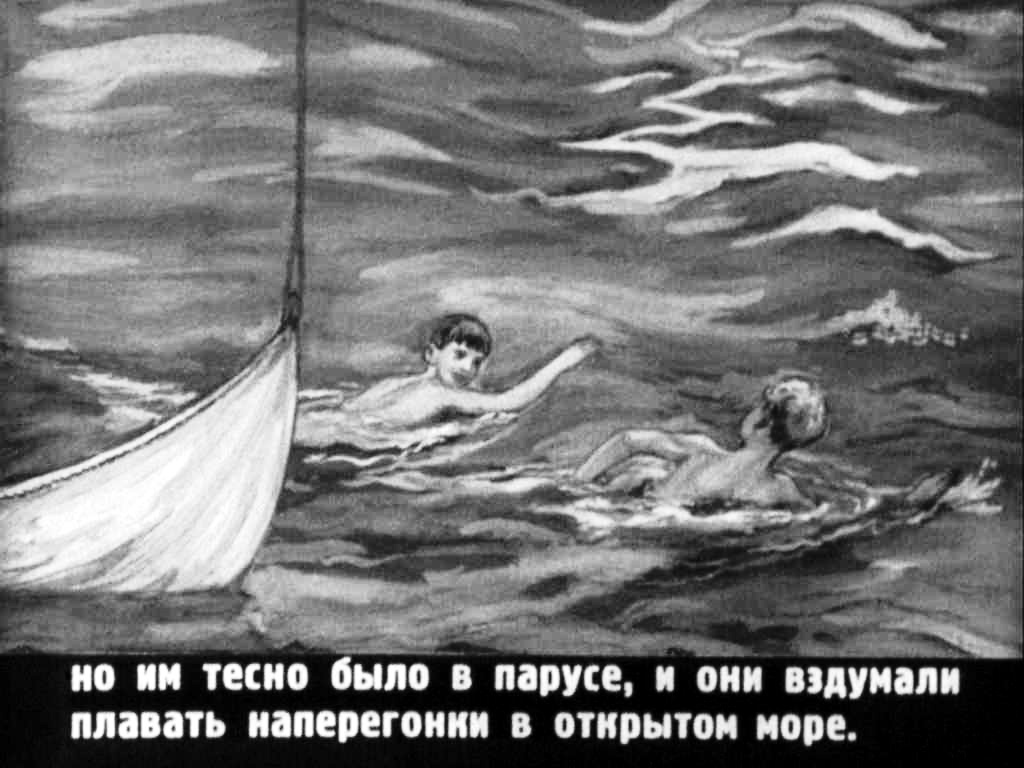 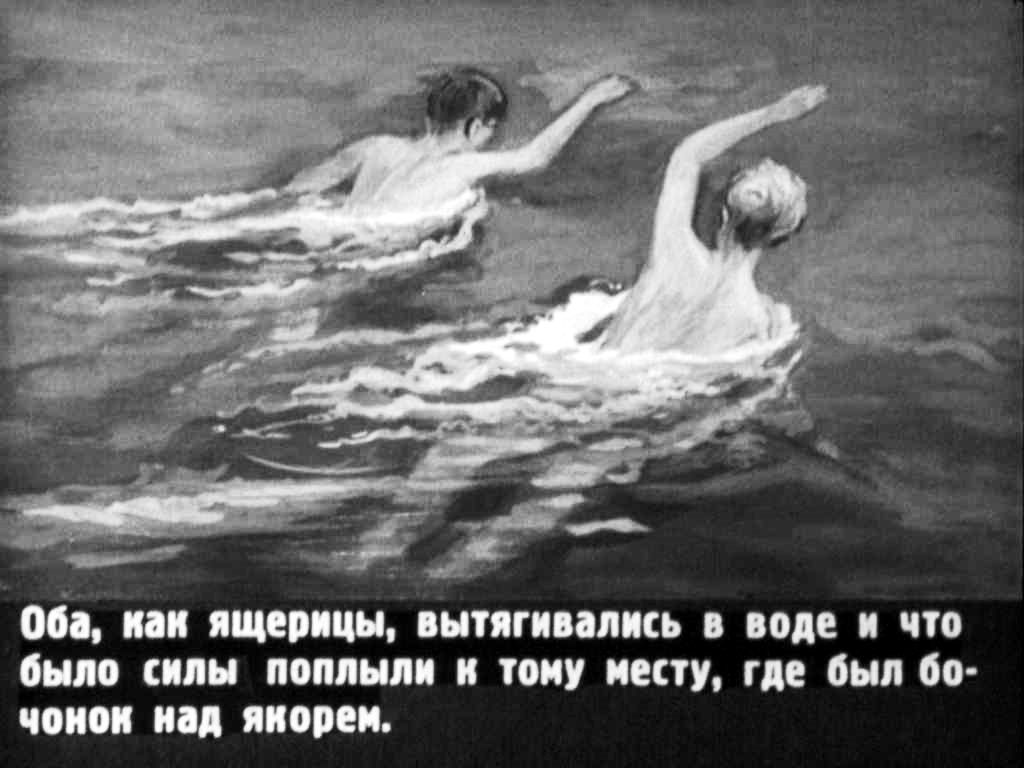 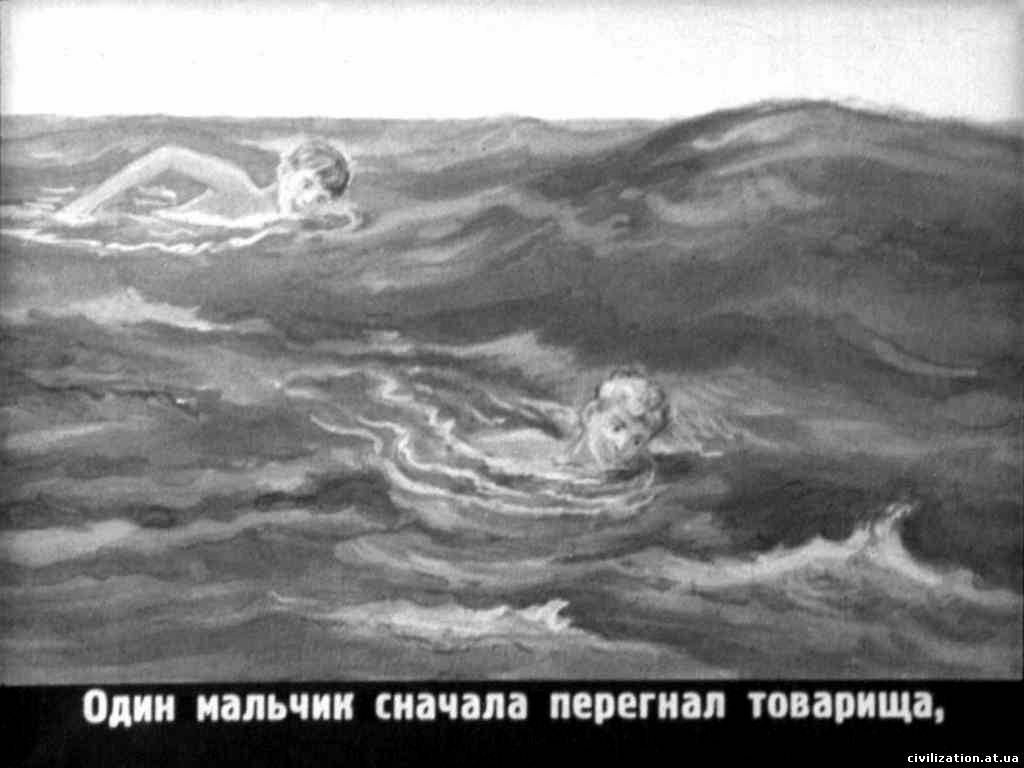 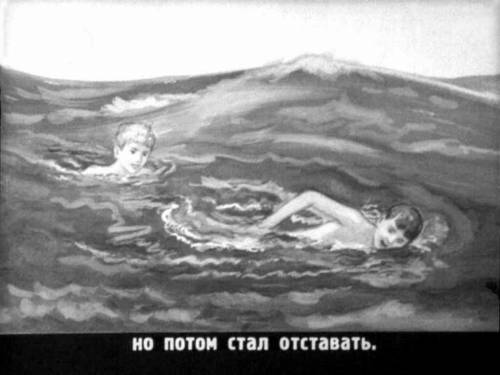 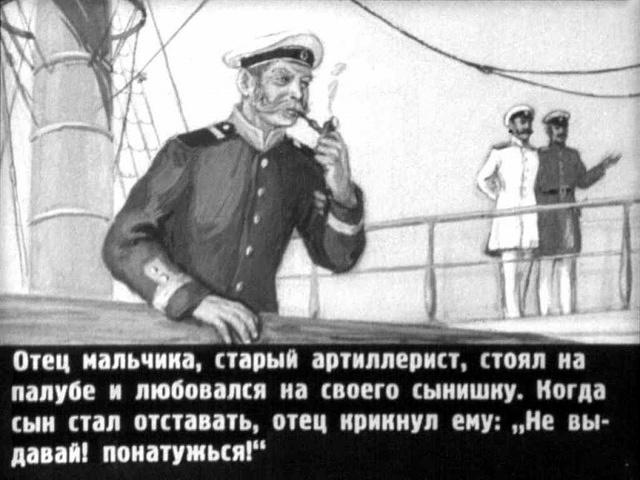 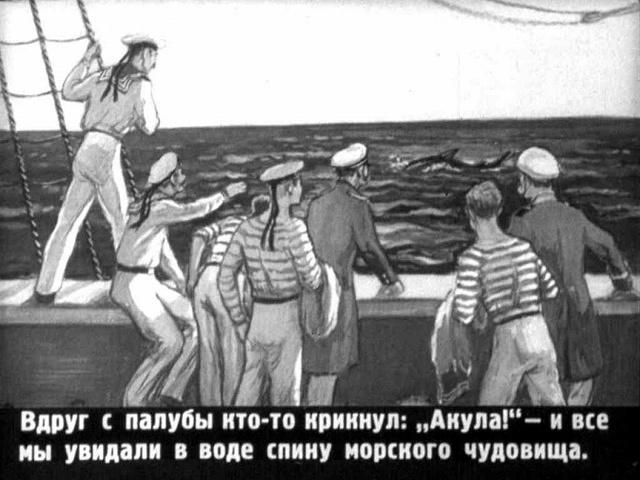 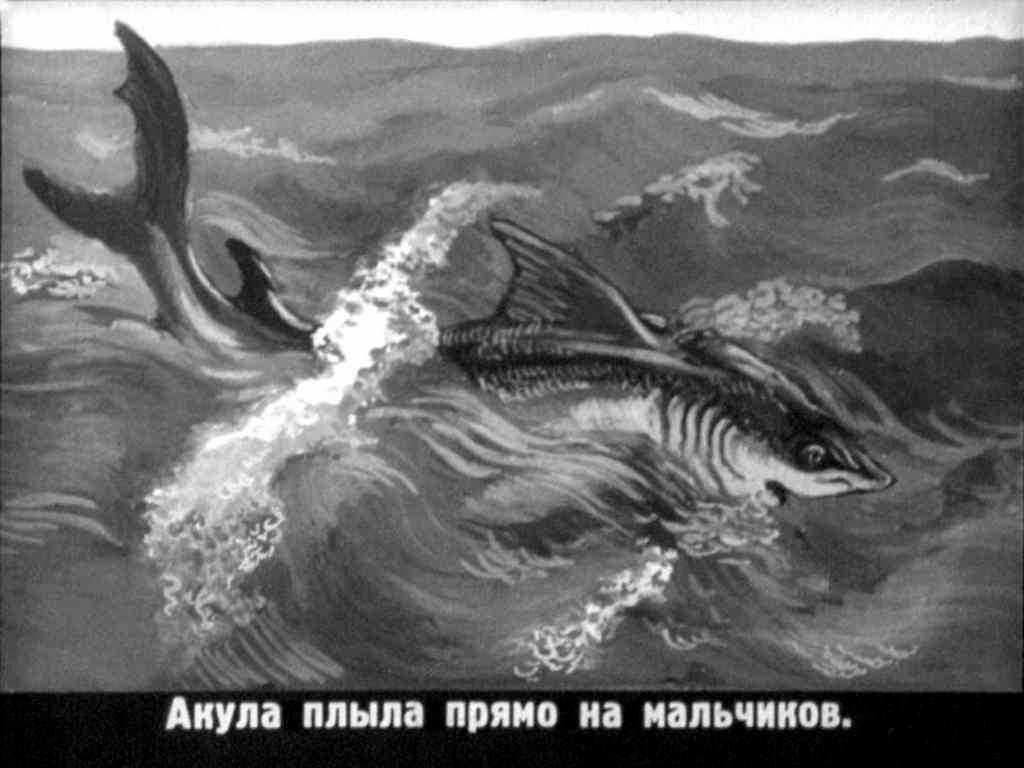 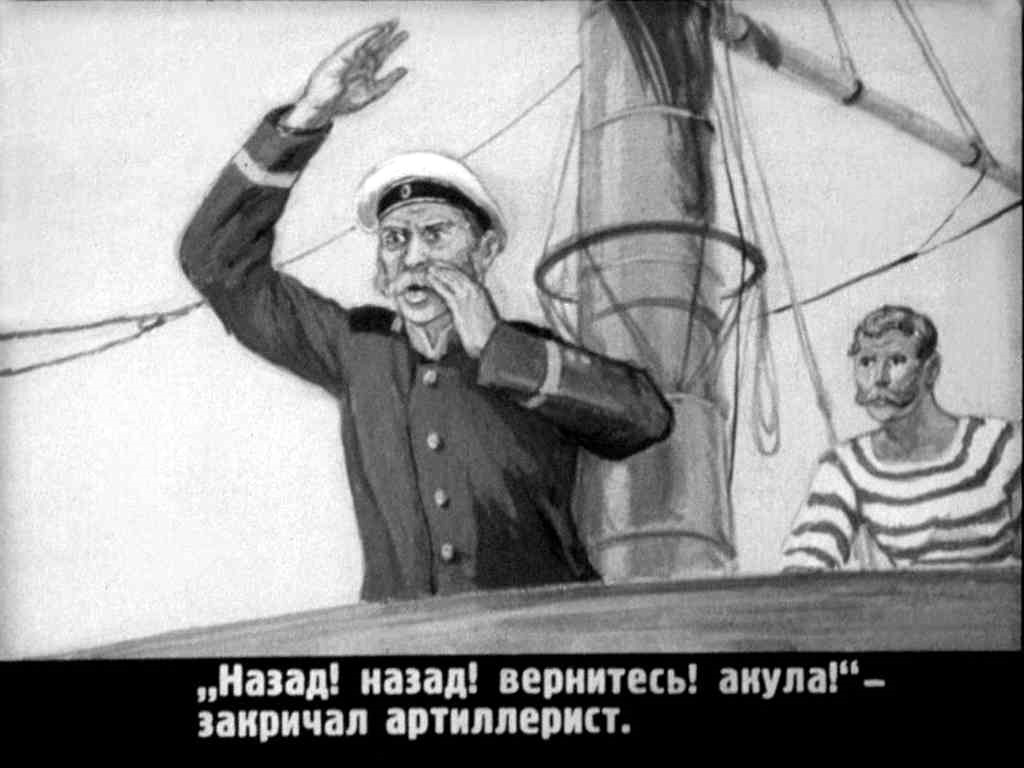 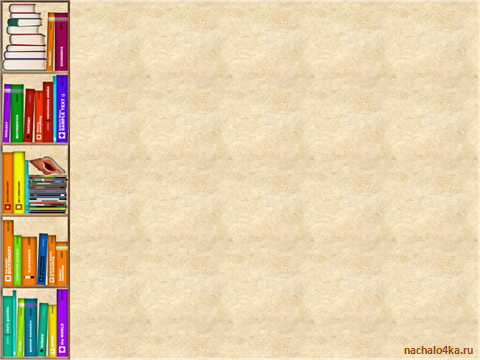 Какие чувства у вас возникли?
Что будет дальше?
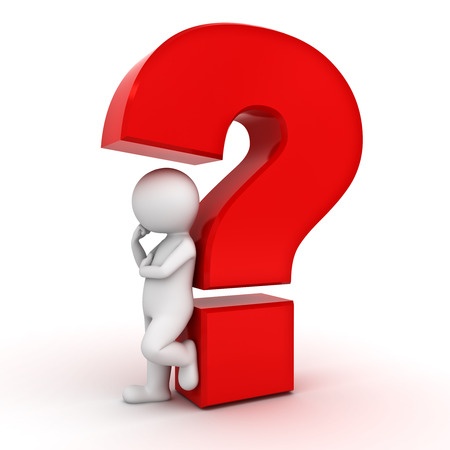 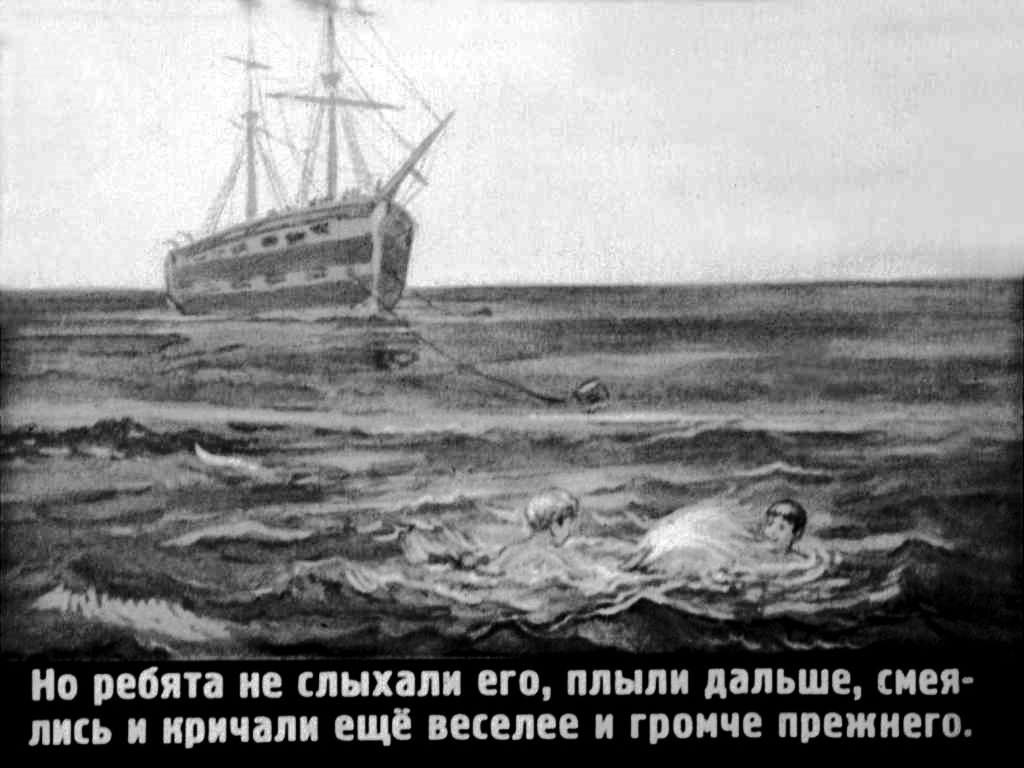 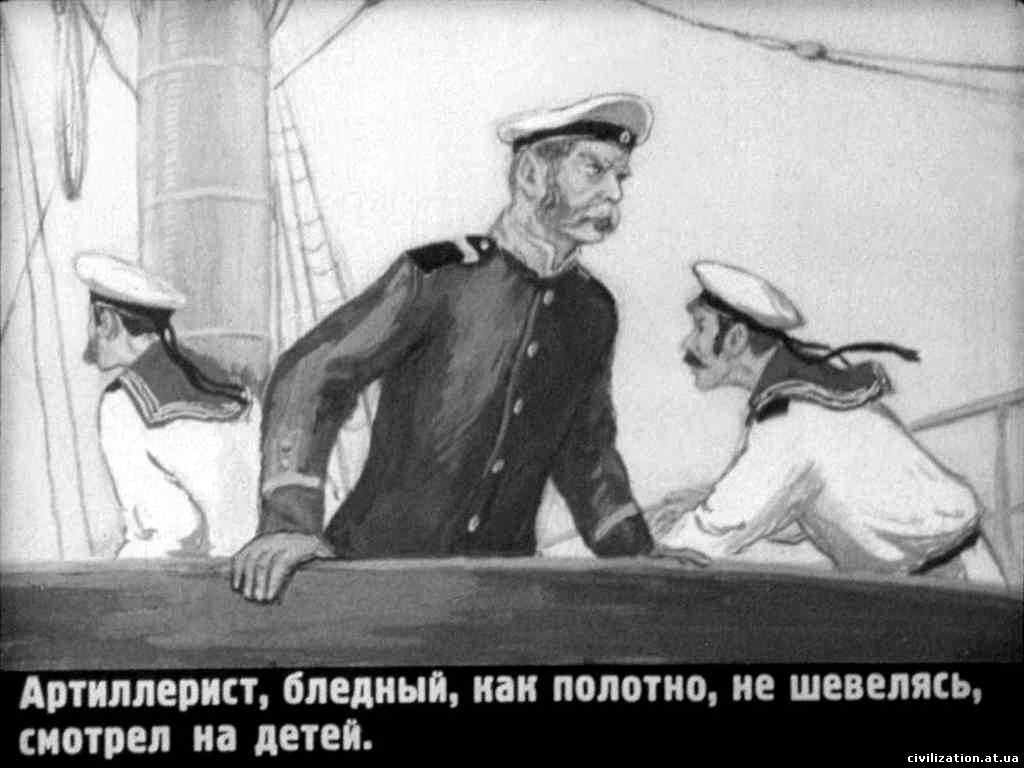 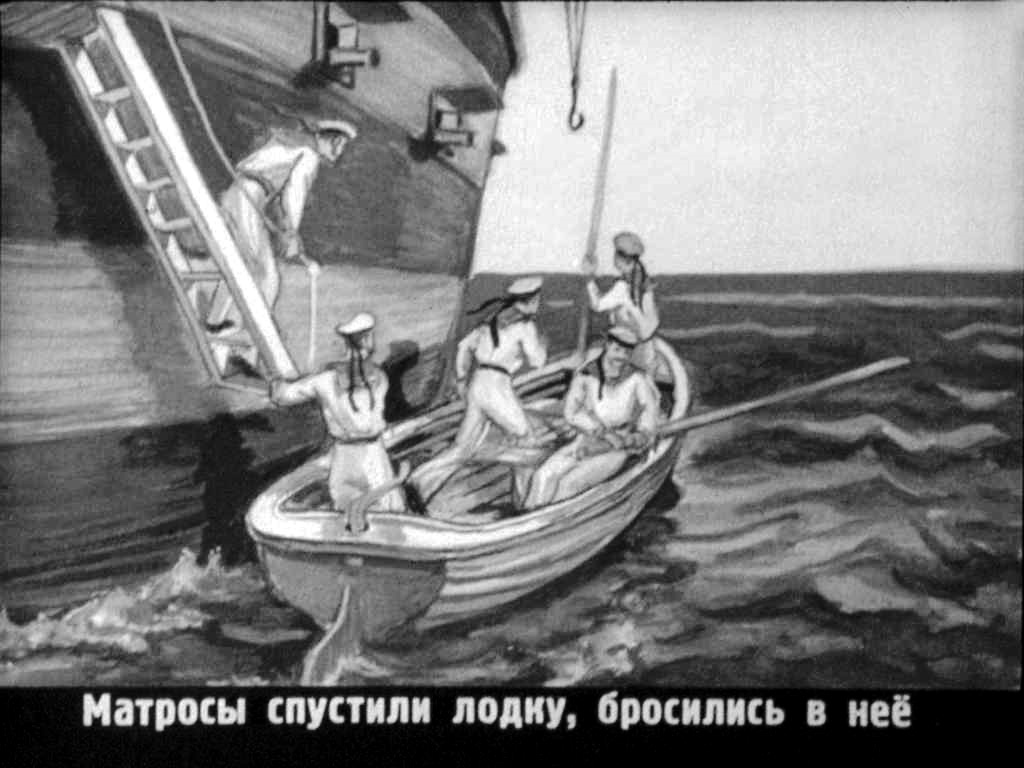 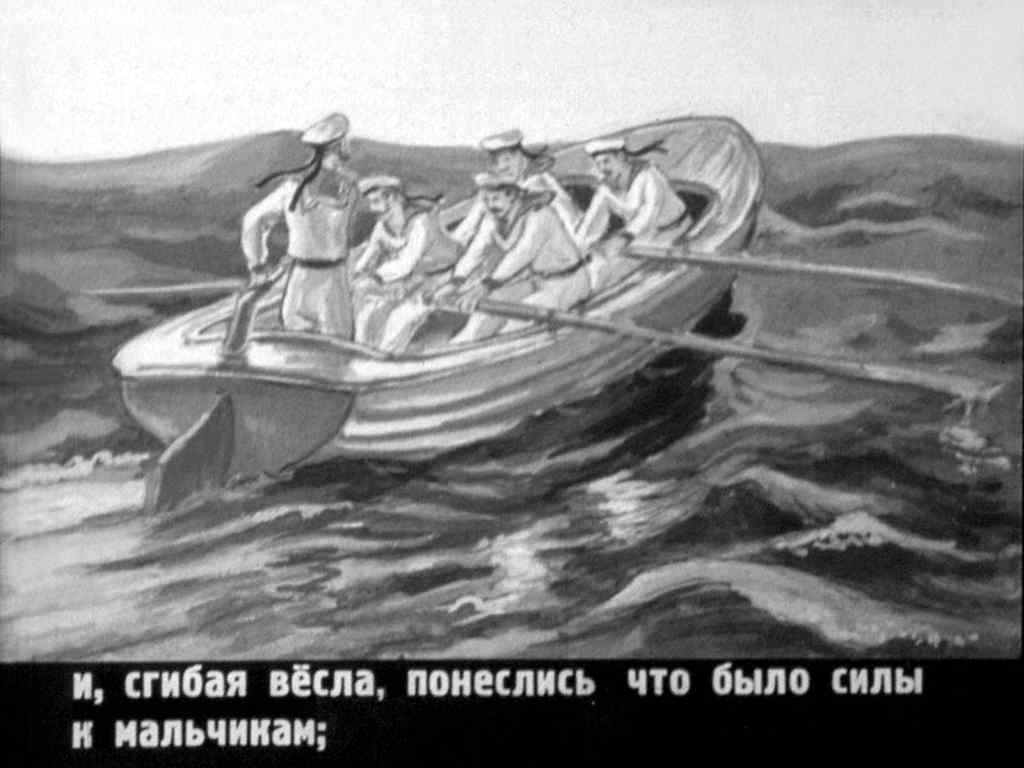 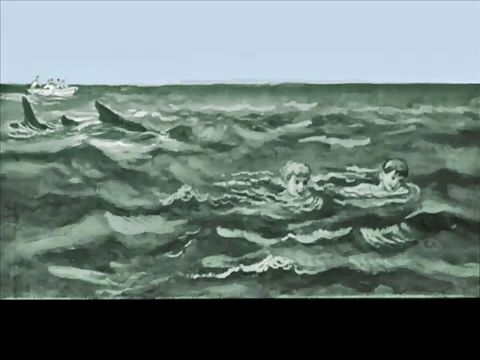 Но они были ещё далеко от них, когда акула уже была 
не дальше 20 шагов.
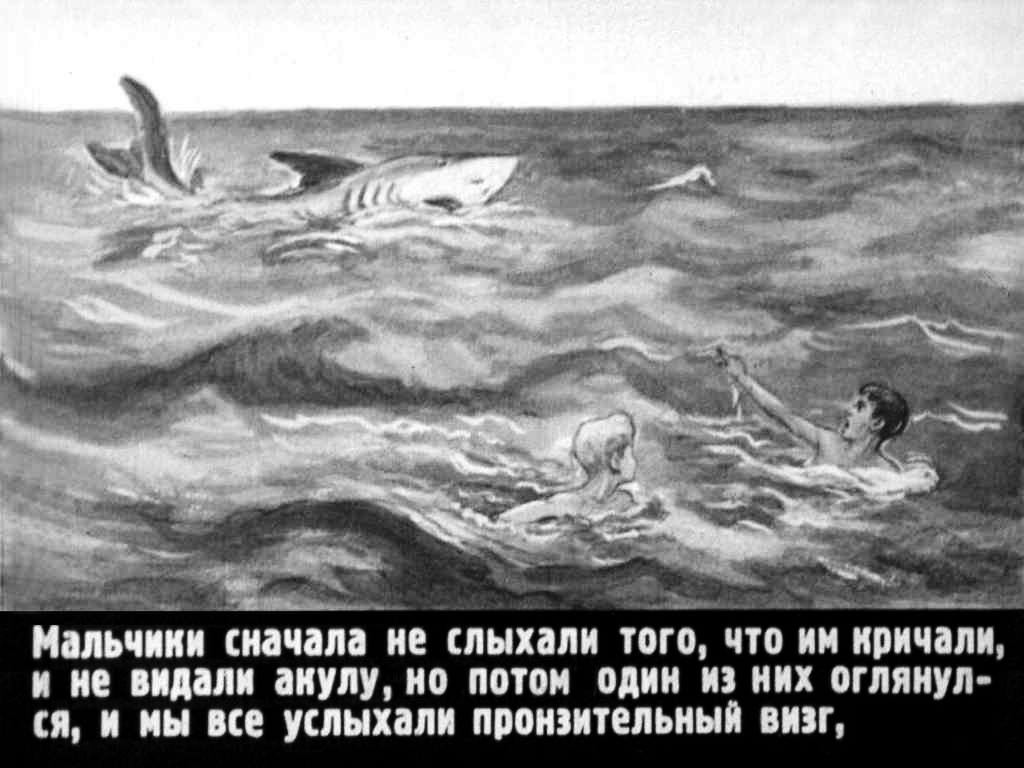 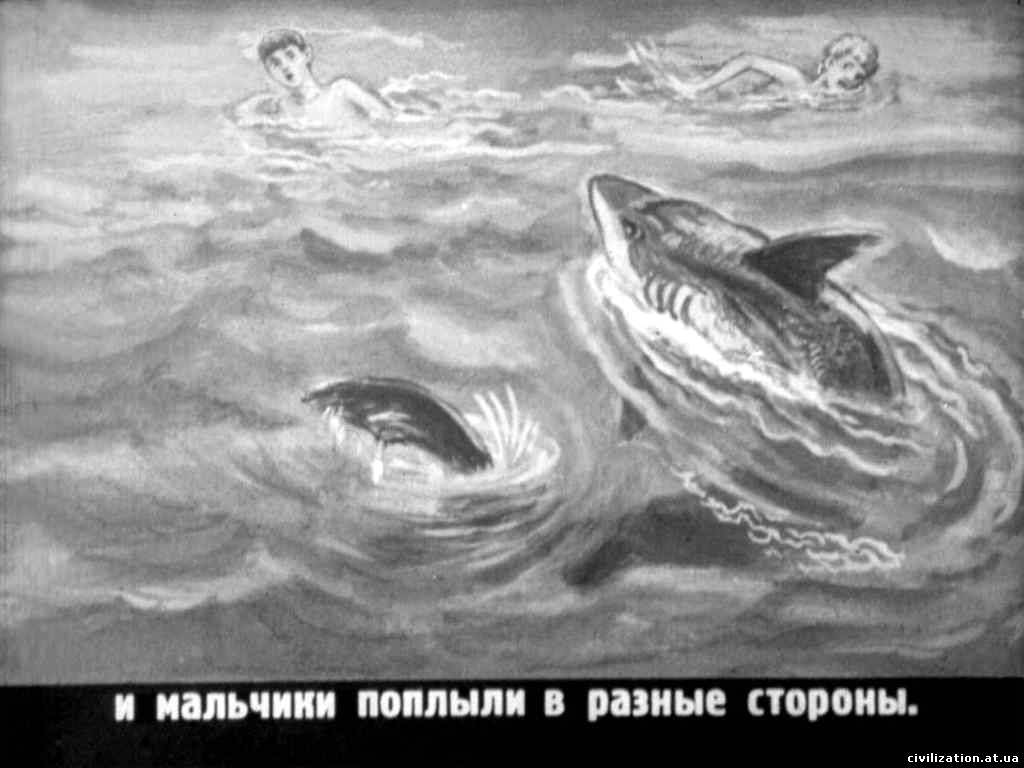 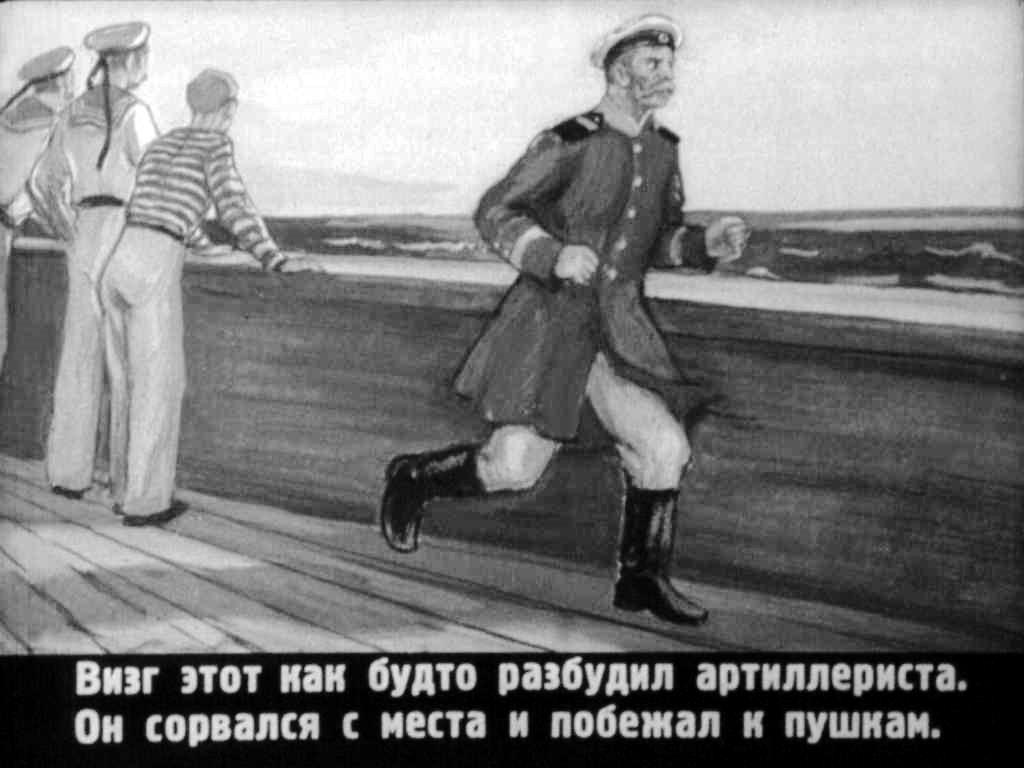 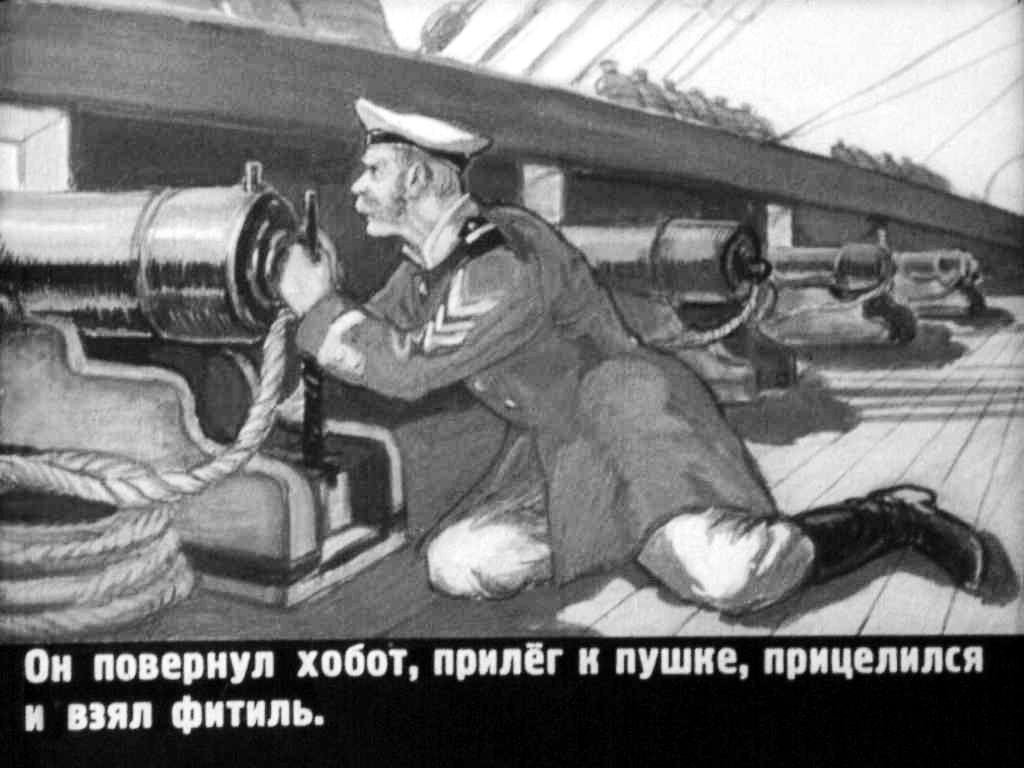 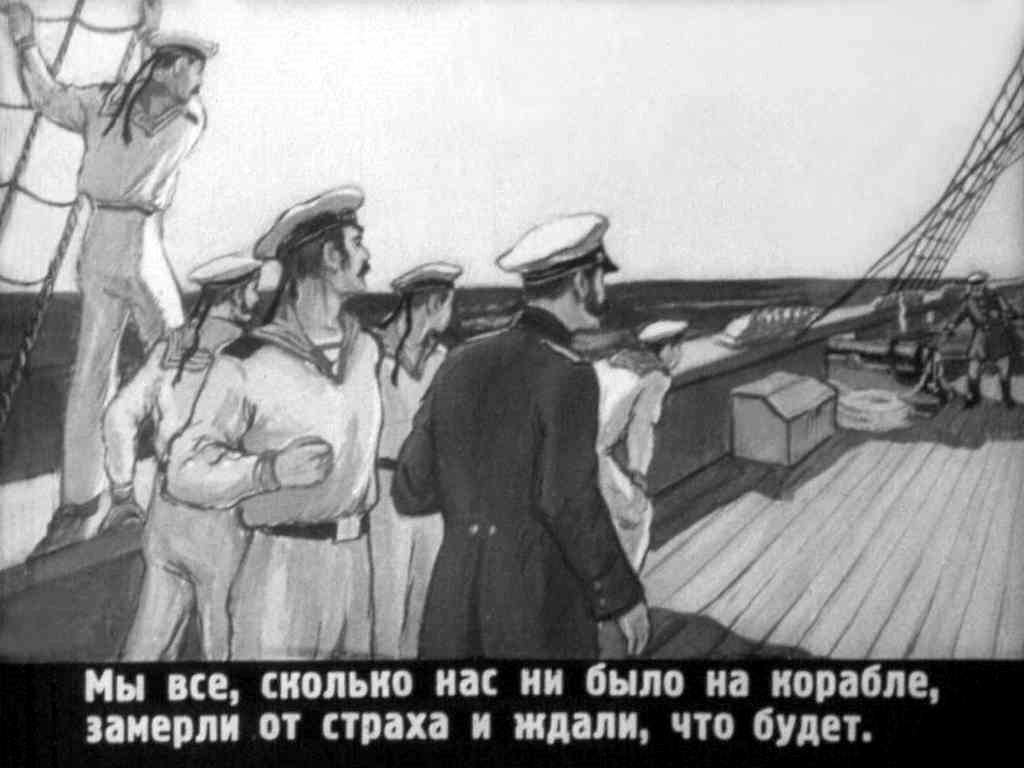 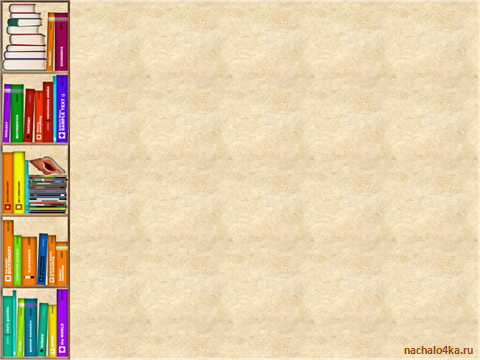 -Чем   закончится рассказ?
-Как будут развиваться события после финала?
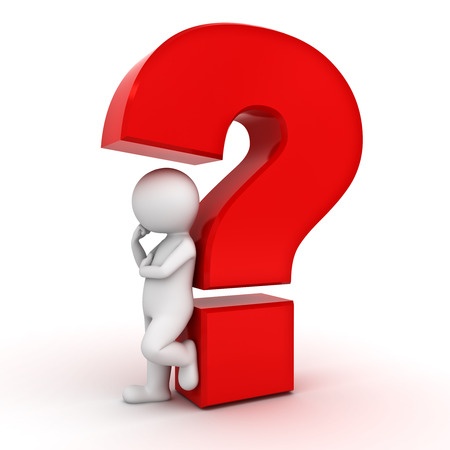 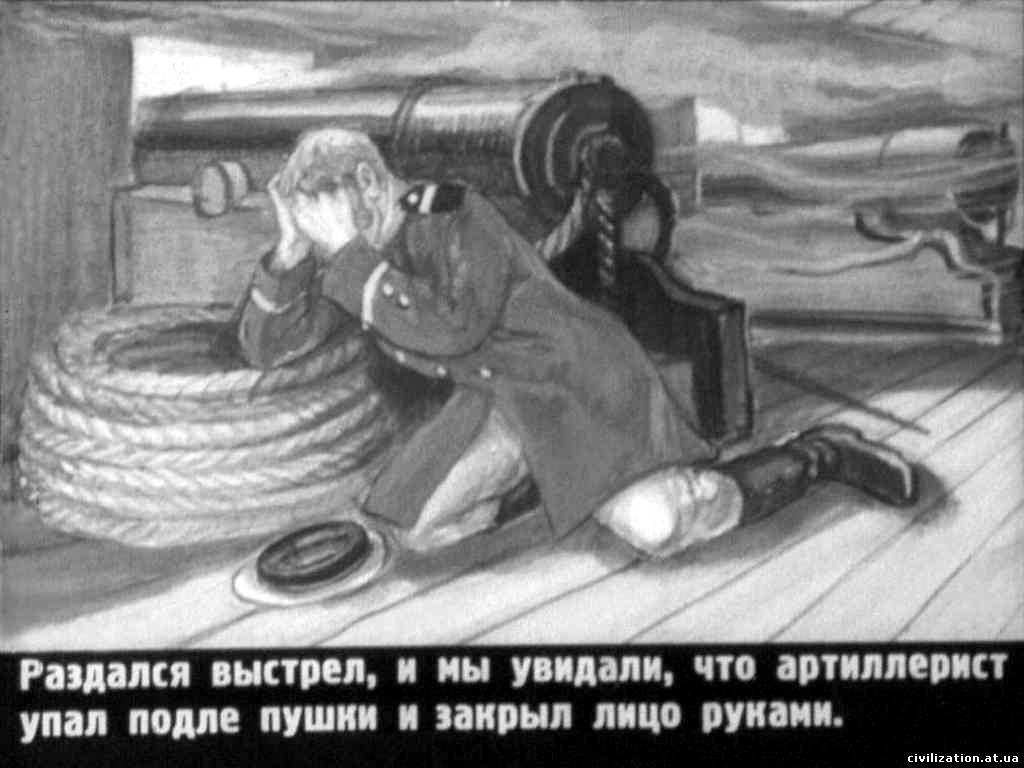 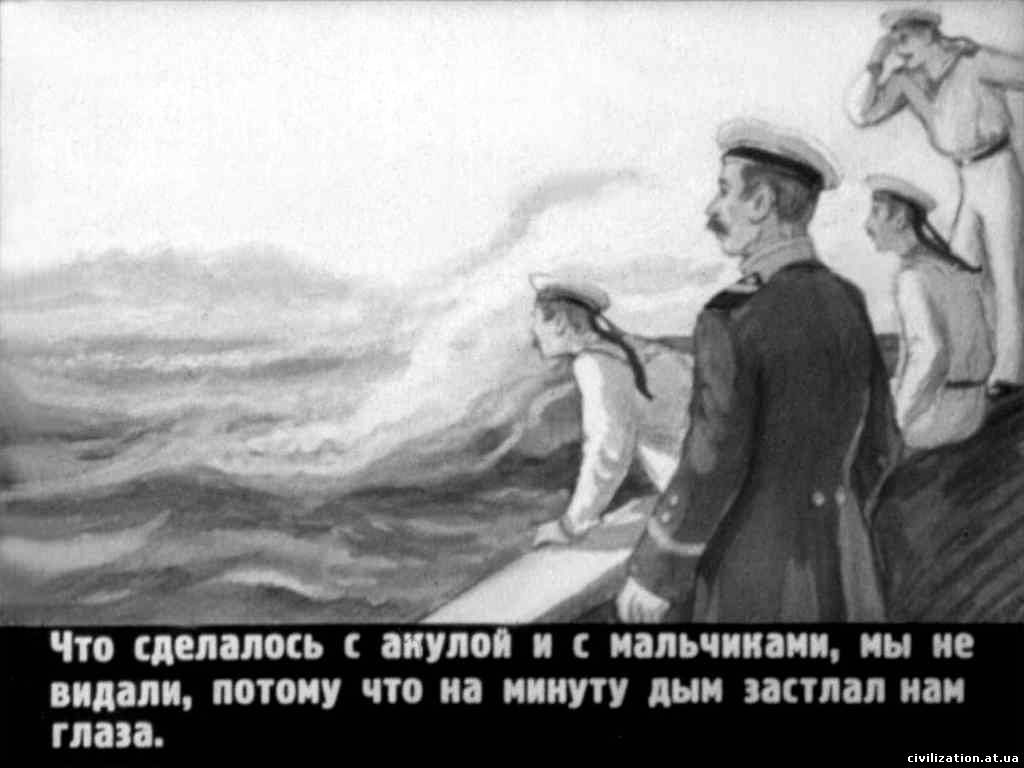 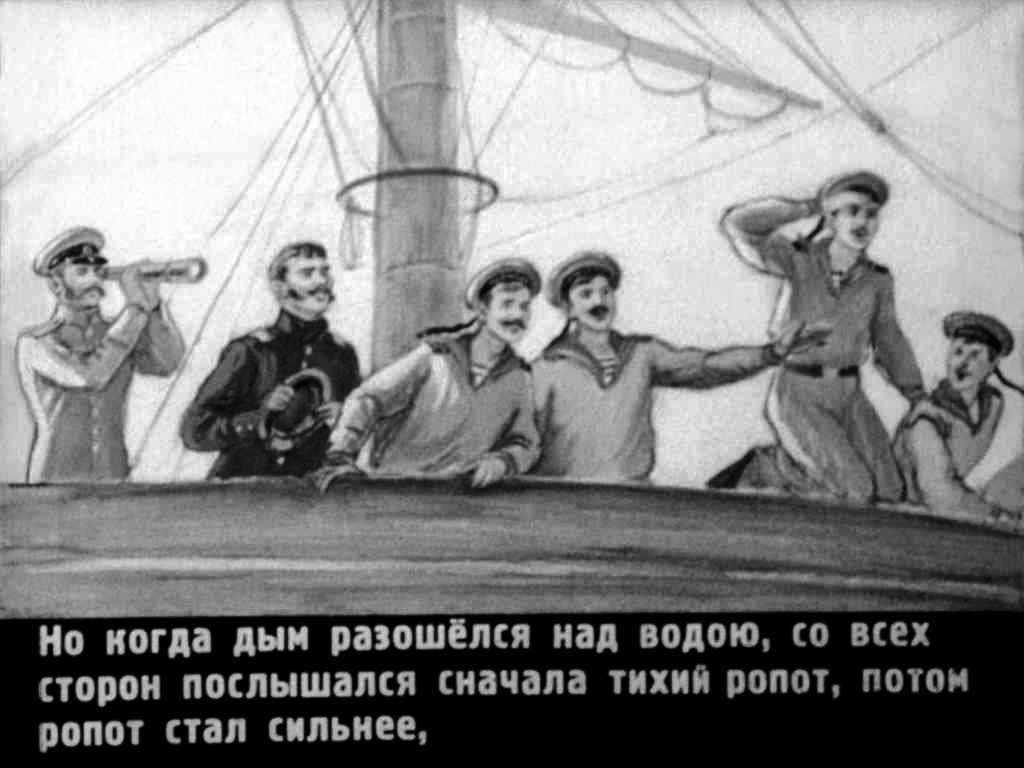 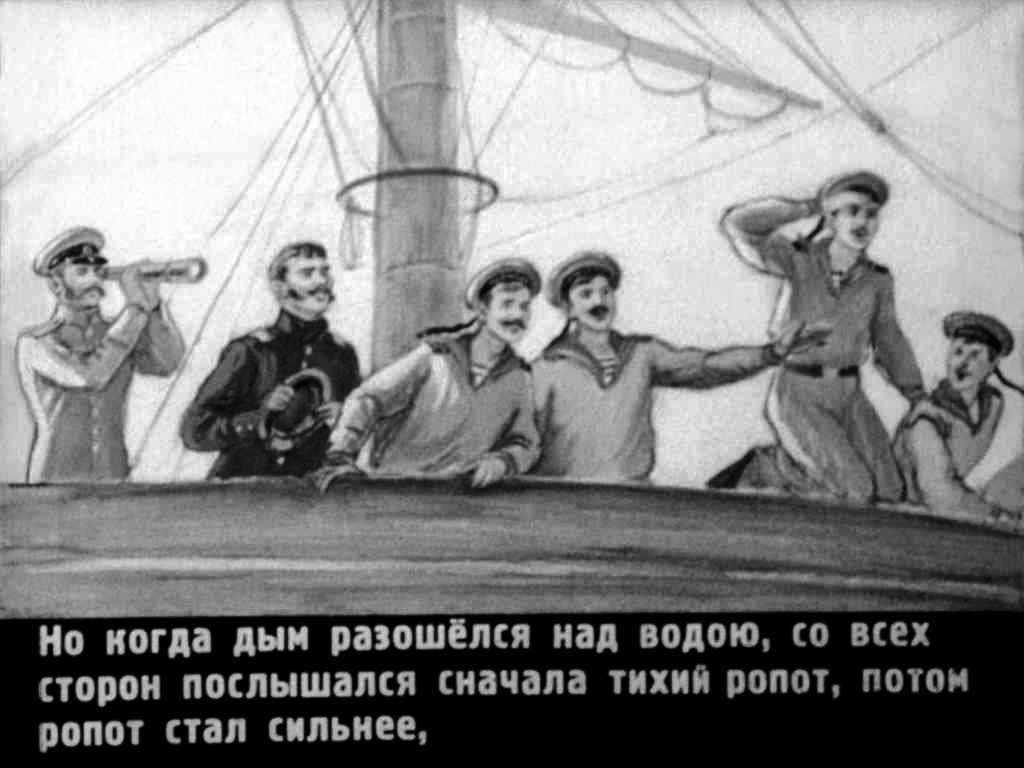 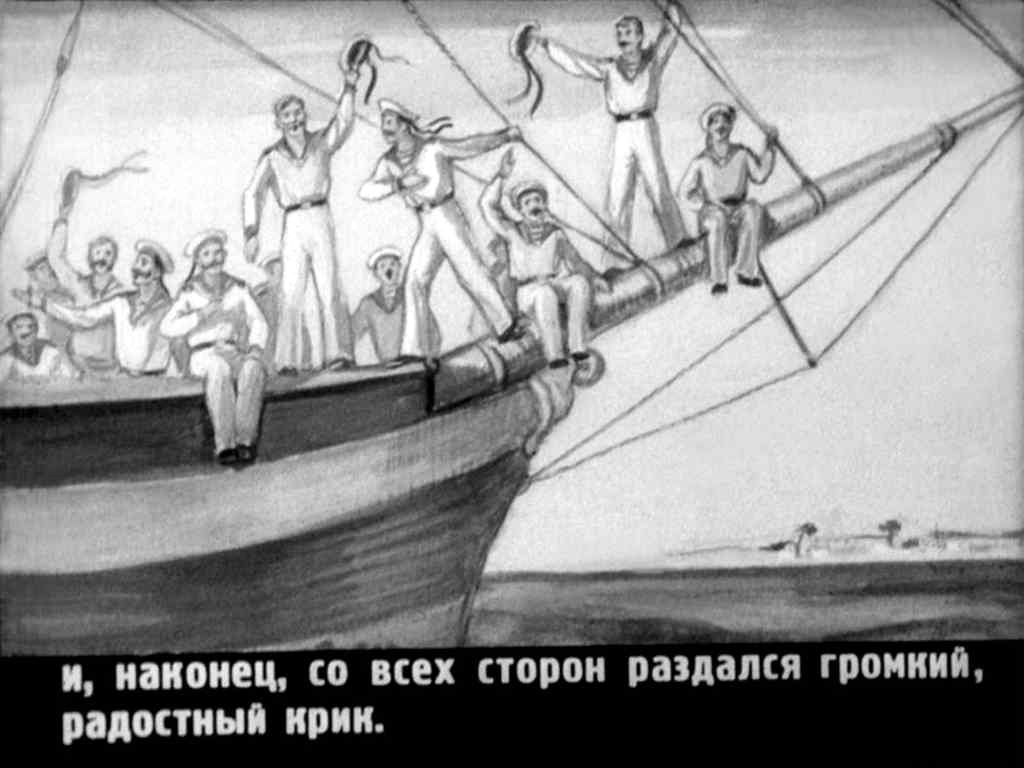 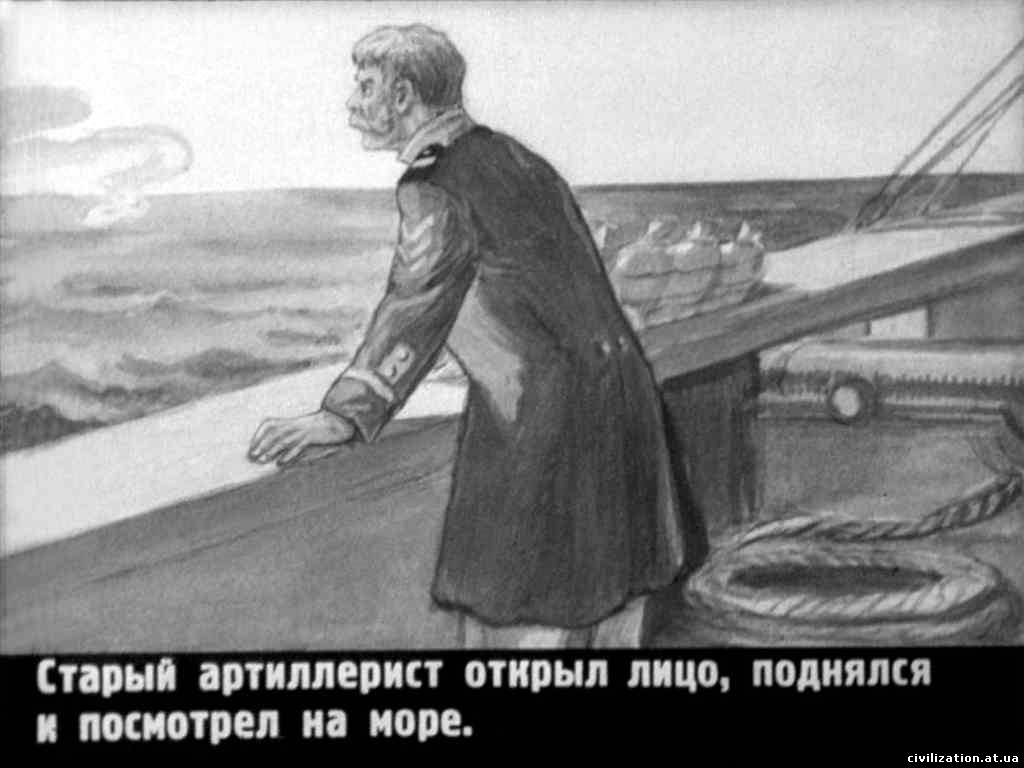 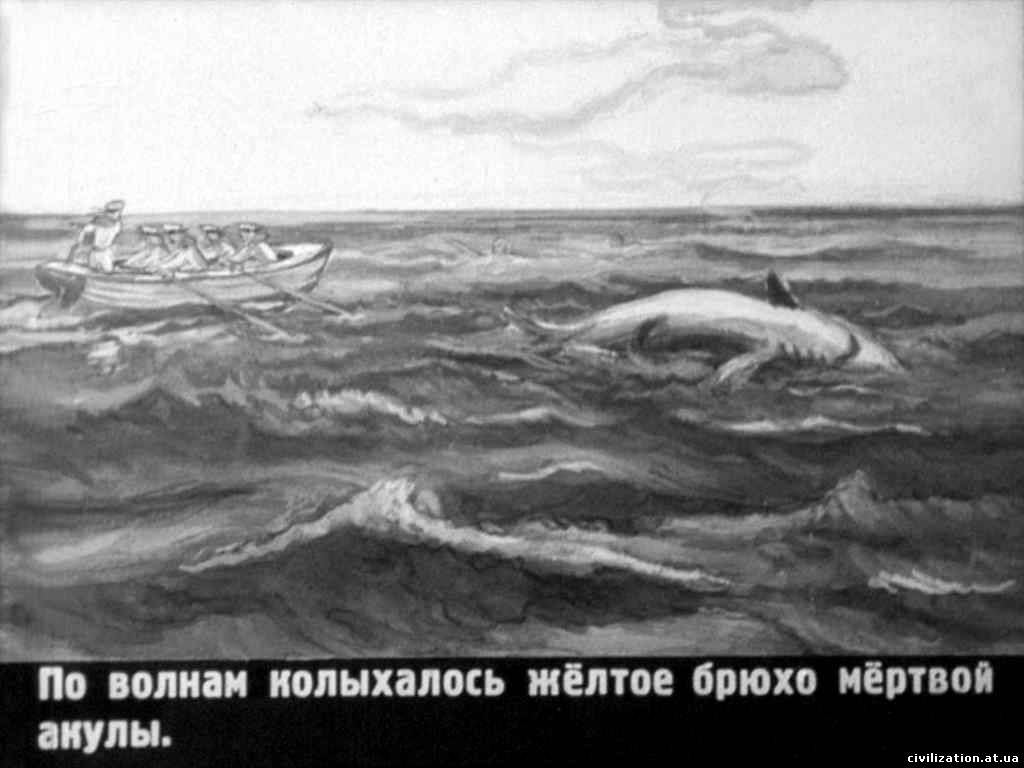 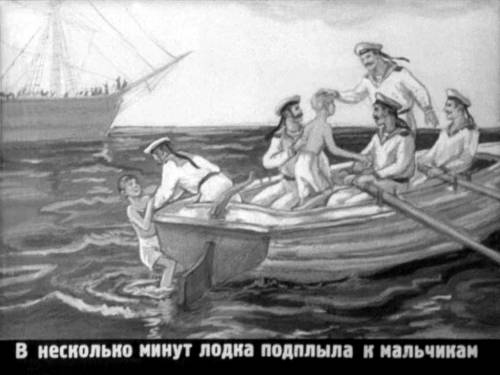 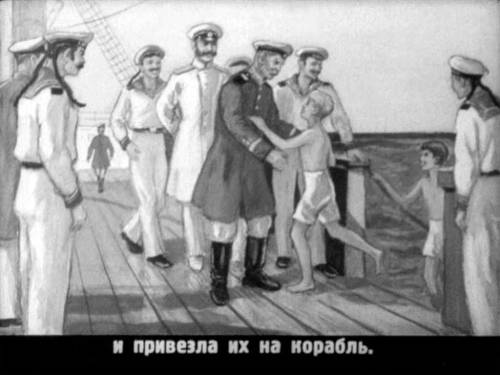 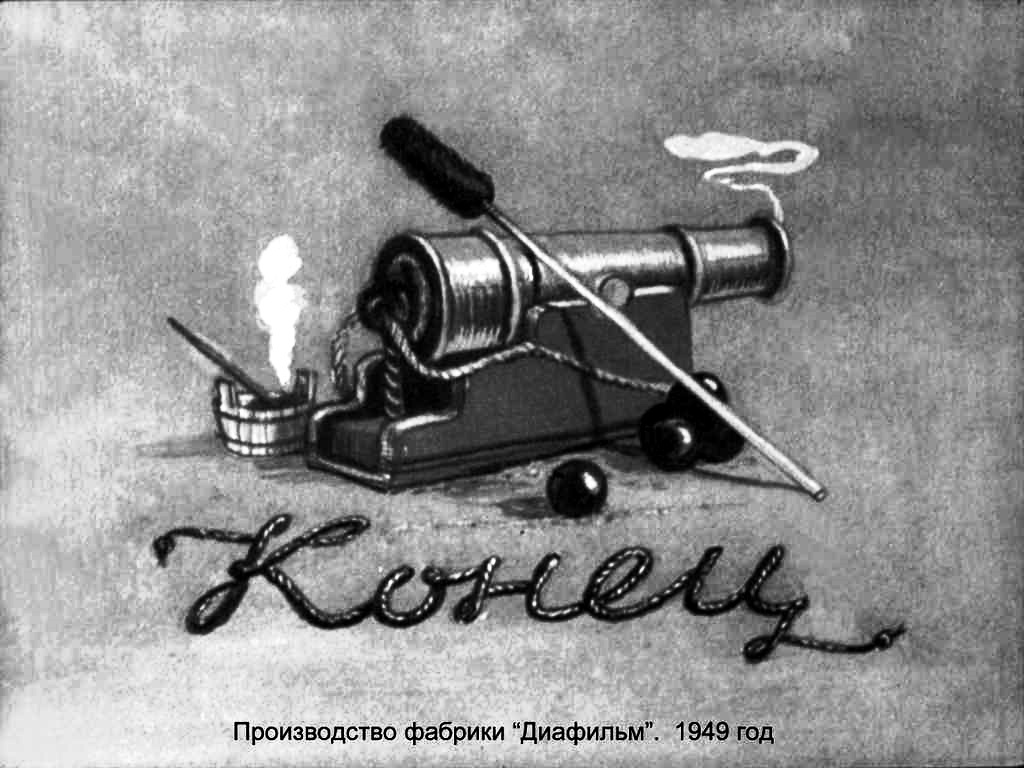 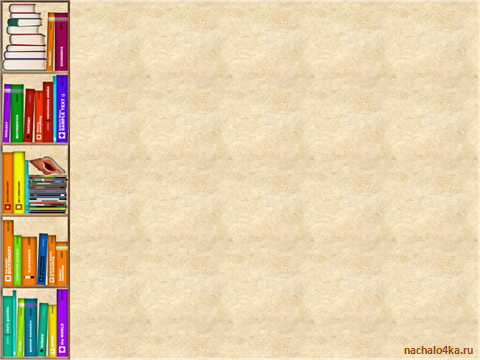 Словарная работа.
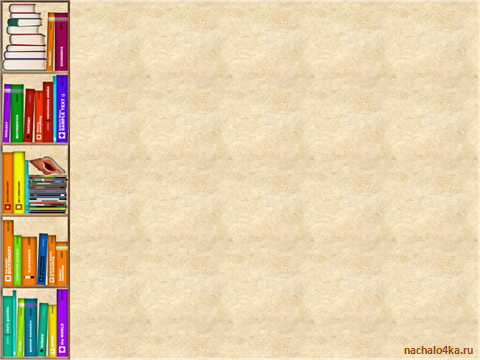 Артиллерист – военнослужащий войск с огнестрельным орудием.
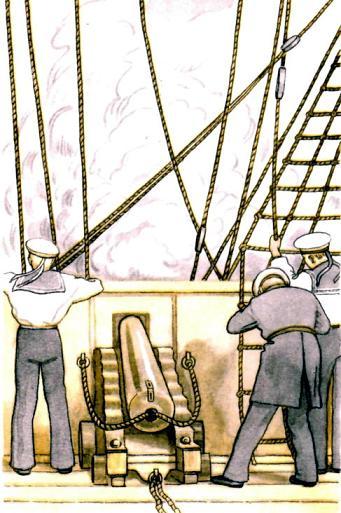 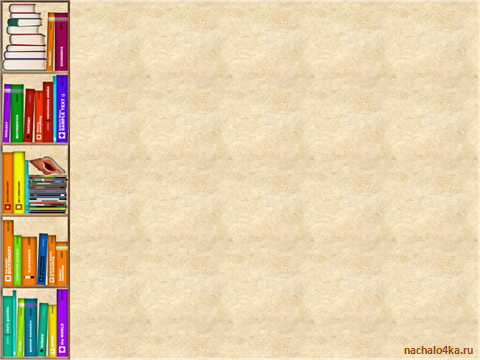 Пустыня – большое песчаное незаселенное пространство.
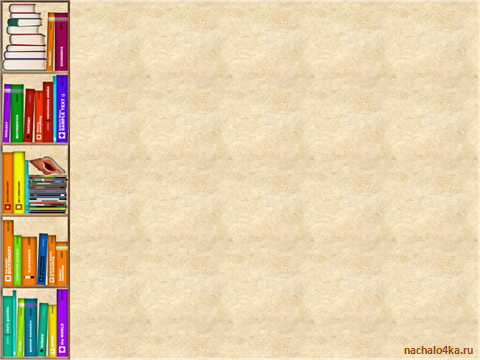 Ропот – неясные, негромкие голоса.
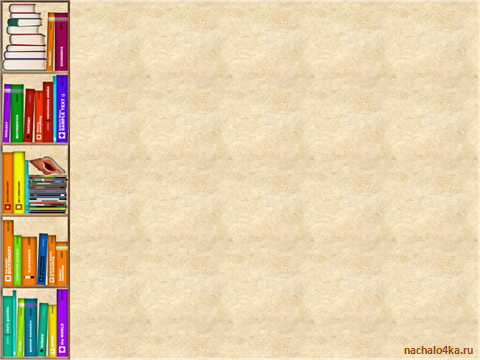 Фитиль – горючий шнурок для воспламенения зарядов.
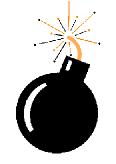 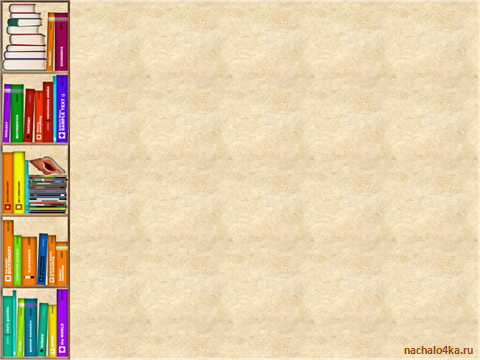 Хобот – задняя устойчивая часть пушки.
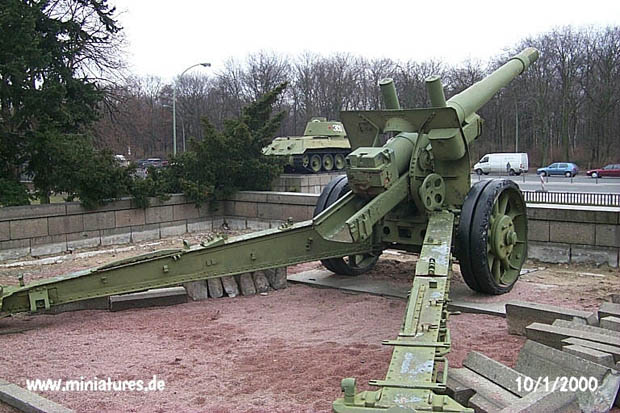 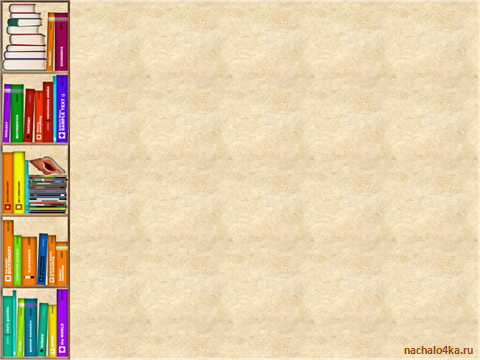 Застлал – закрыл туманом, пеленой.
—  Найдите и прочитайте, как мальчики оказались в открытом  море. —  Как отнесся старый артиллерист к забавам сына и его това­рища?  —  Когда отца охватил страх? Прочитайте, как автор описывает его состояние.  —  Ребята, почему, когда все пытались спасти мальчиков, ста­рый артиллерист стоял, не предпринимая ничего? —  Когда он стал действовать?  —  Почему все замерли от страха?  —  Как вел себя артиллерист после выстрела?  —  Почему он так повел себя?  —  Что можно сказать об этом человеке, какой он?  —  Что хотел показать нам автор этим рассказом?
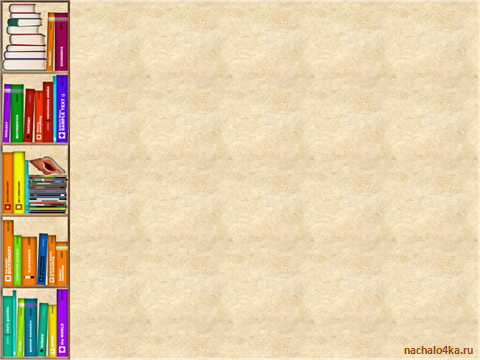 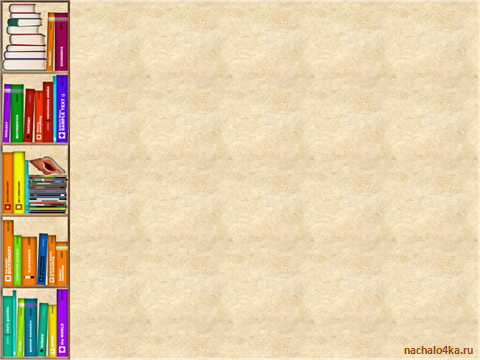 Домашнее задание:  с 152 -155 читать, пересказывать. Нарисовать рисунок.